The FIM Team User Group
May 2015
Proudly sponsored by
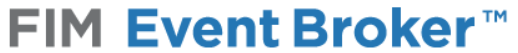 Housekeeping
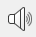 I am speaking now – check your audio settings if you can’t hear

Keep your mic muted unless speaking

If you speak, identify yourself first

Make sure you can see the chat window and feel free to use it
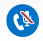 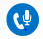 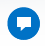 The NEWS
Ike Ugochuku new solution blog post: FIM 2010 R2: Requesting Bulk Changes in the FIM Portal

Søren is looking for sample XMLs for his Provisioning Framework to test backwards compatability: http://blog.goverco.com/2015/04/new-version-of-fimmre-in-making-help.html
If you have news for next month drop an email to usergroup@thefimteam.com with the subject “News”.